Welcome
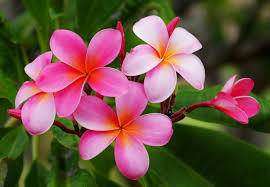 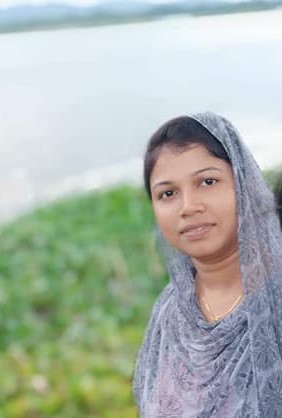 Rupa Mollik Rupu
Assistant Teacher
T and T gate Government Primary School, Khagrachari.
Today’s Lesson is----
             Sport
   Olympic Games
          Unit:17
       Lesson: 7-8
       Page no: 69
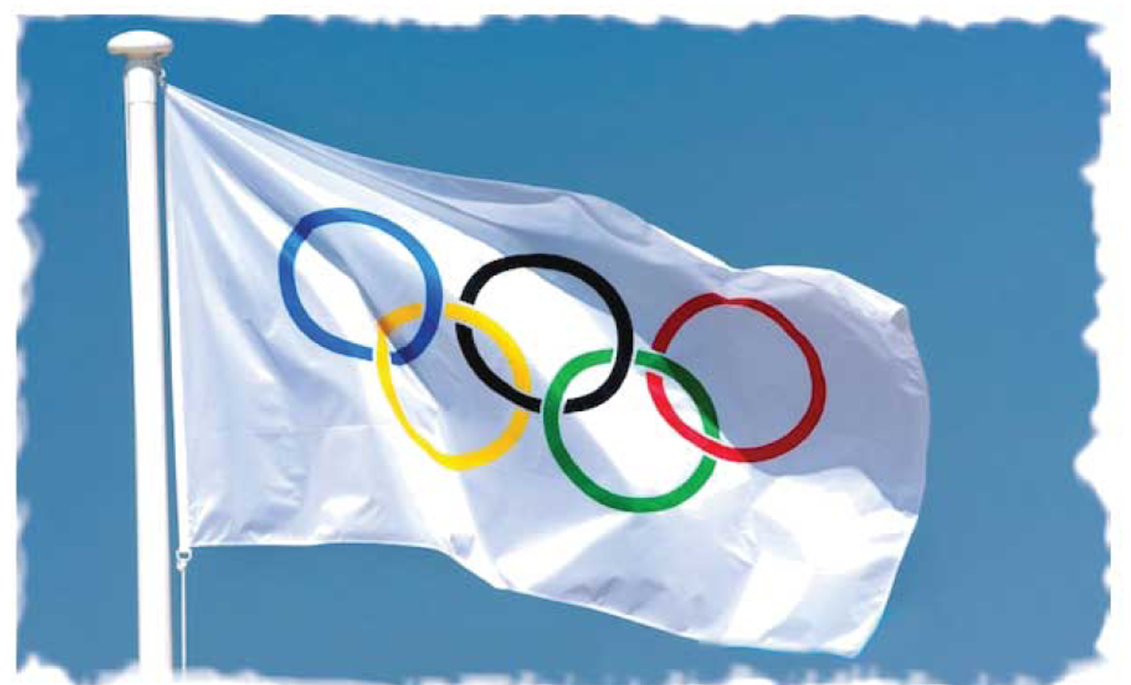 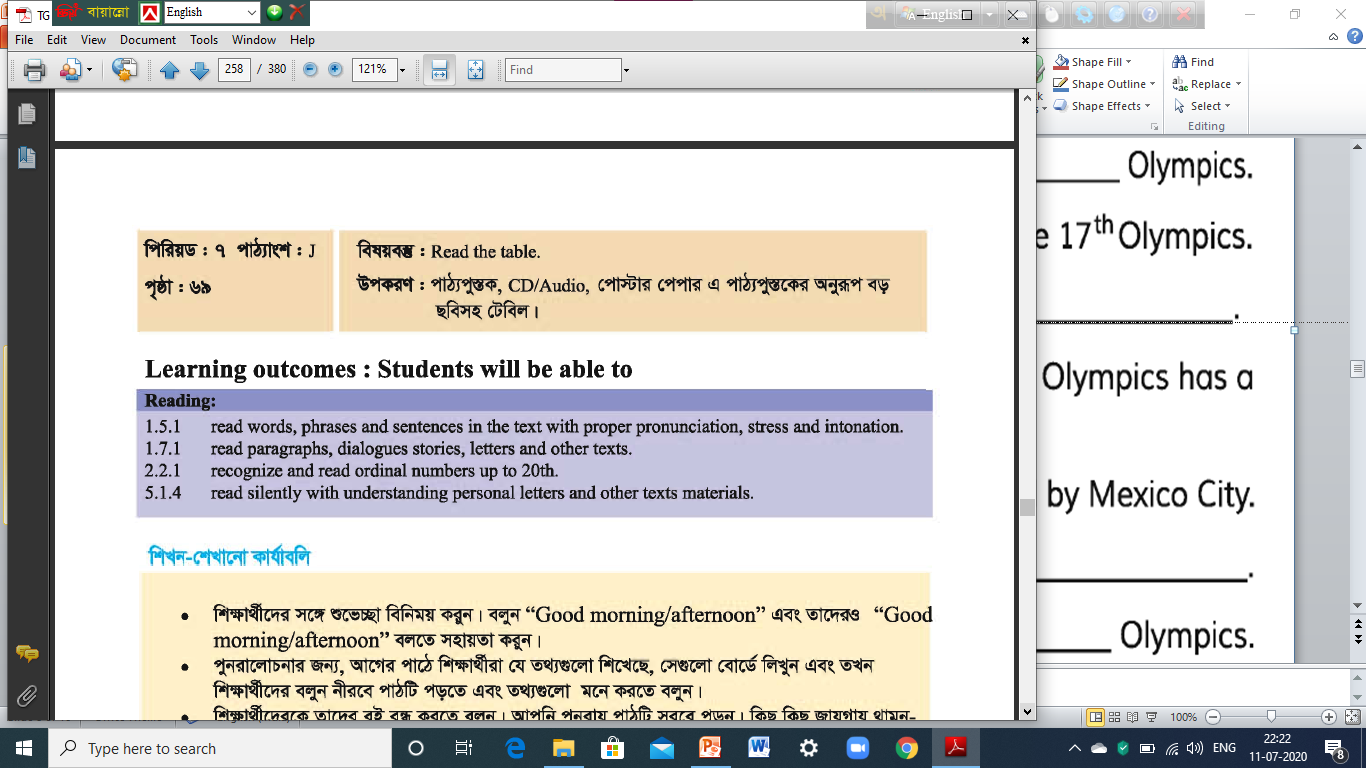 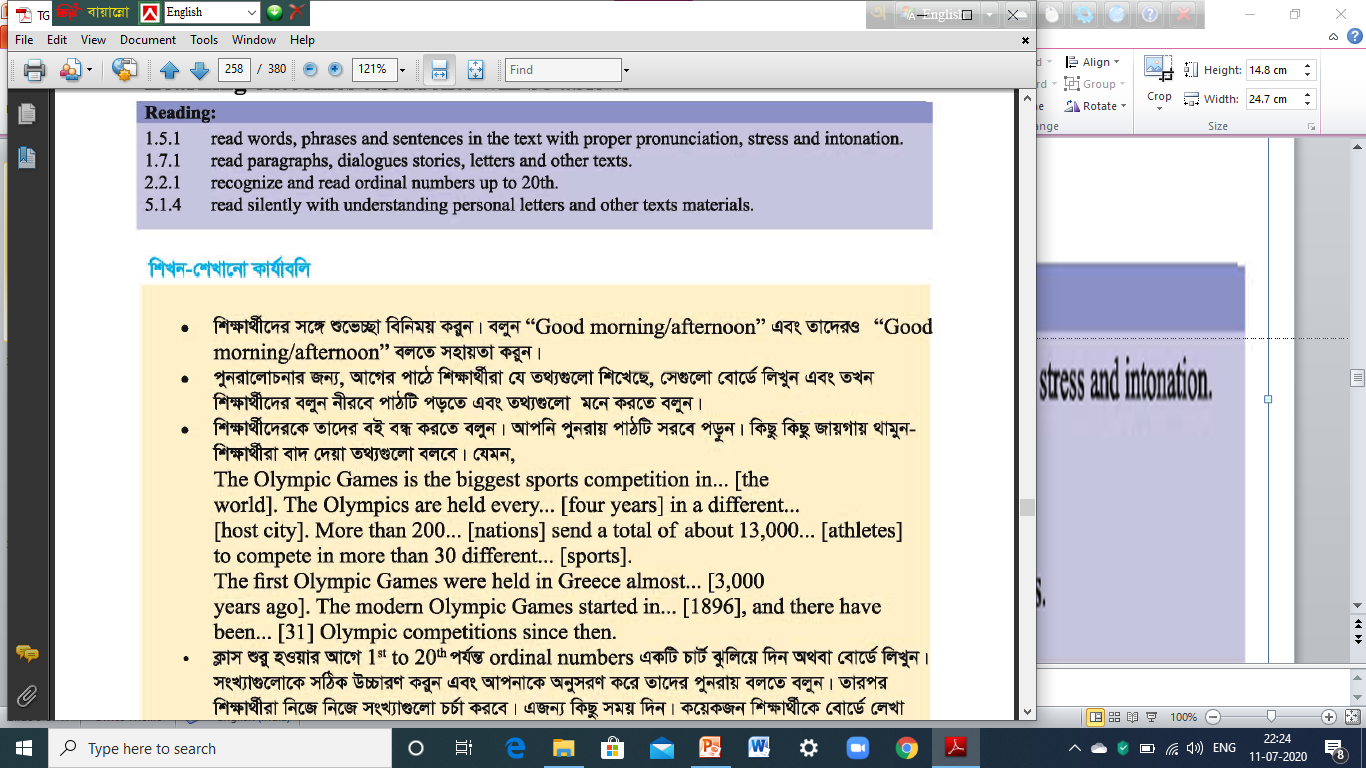 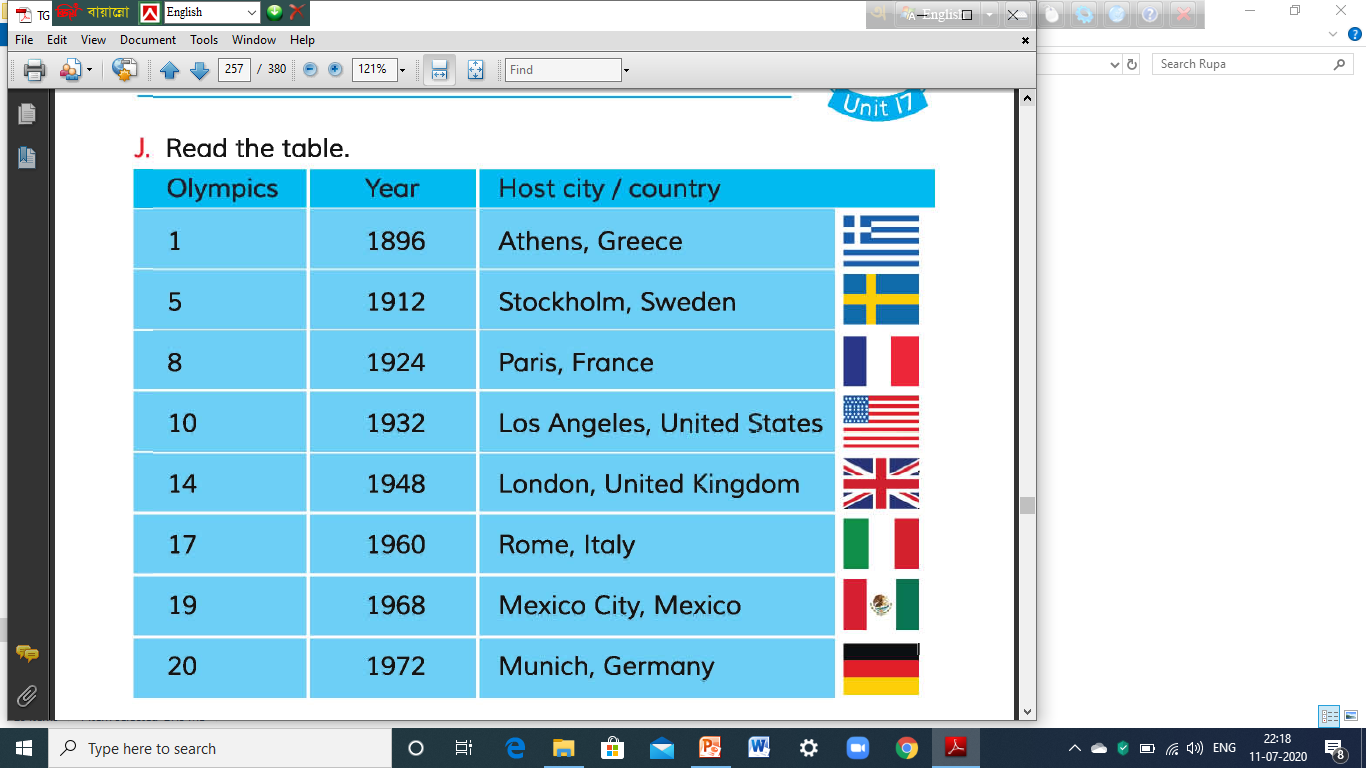 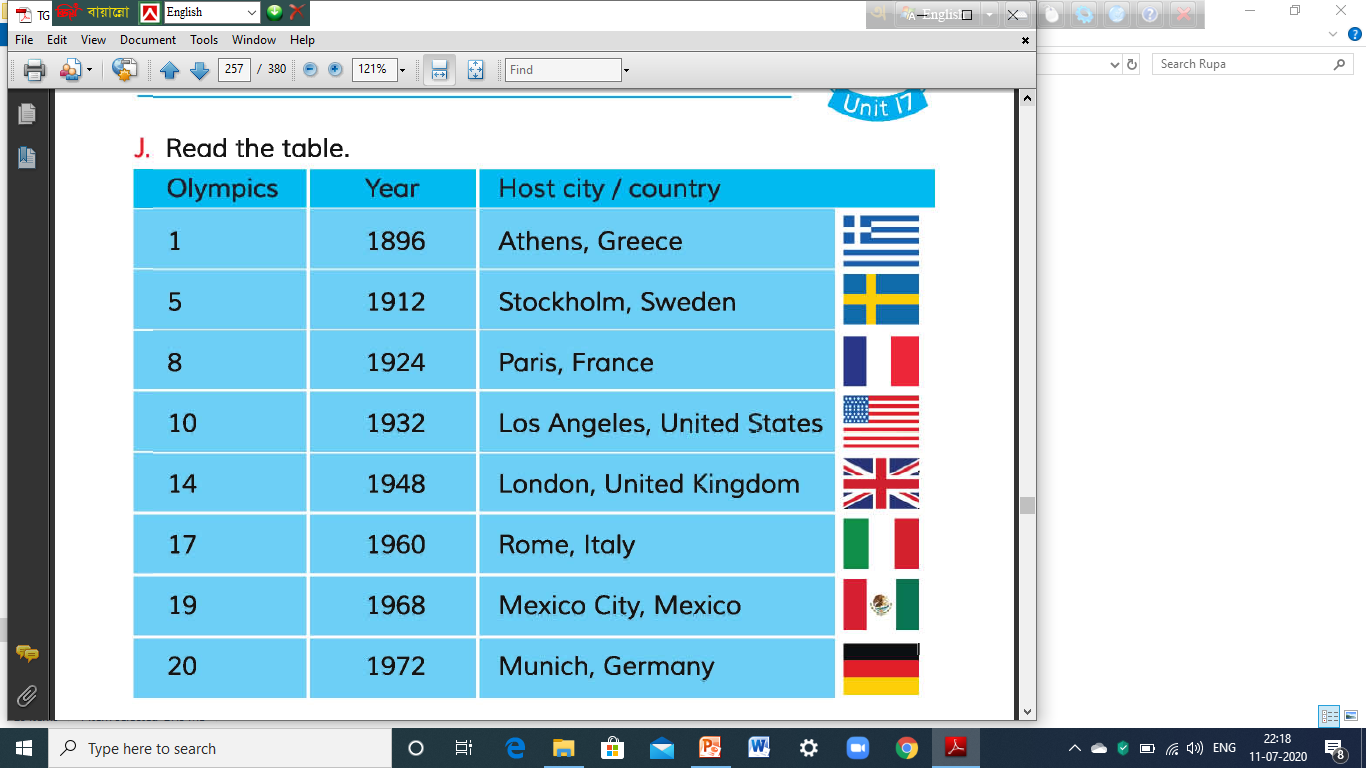 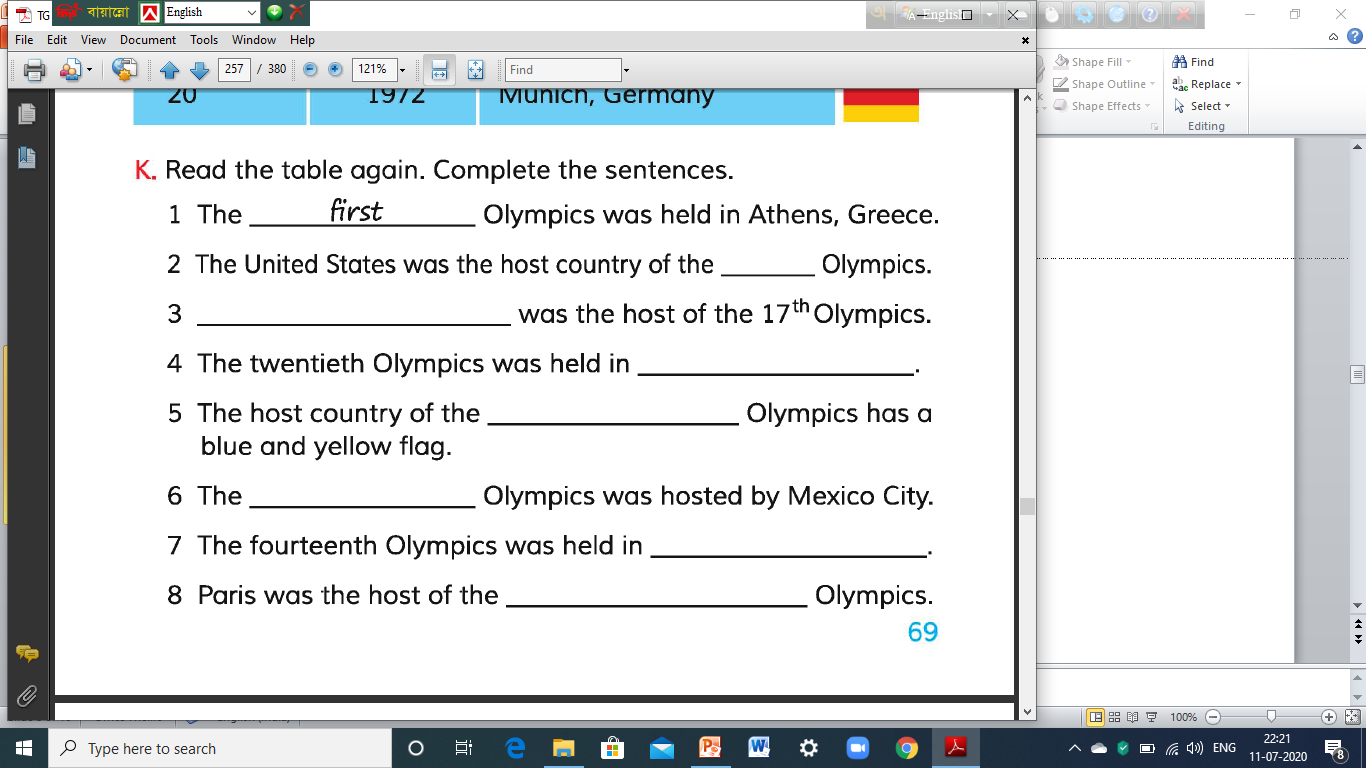 10th
Italy
Germany
5th
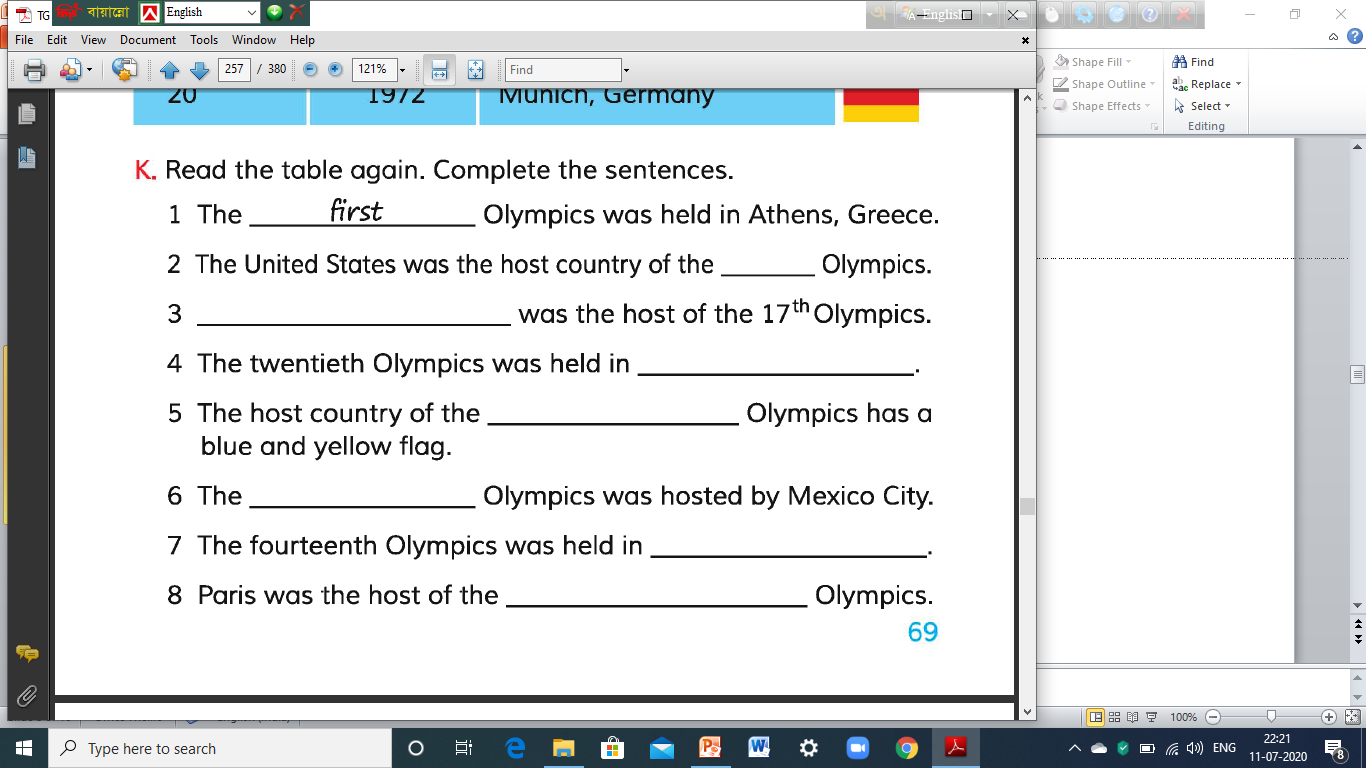 19th
London
8th
Let’s match the answer with the audio
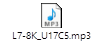 Home Task
Complete the sentences of K from your text.
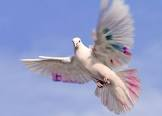 Good Bye